SRO with Raspberry
OFFLINE Training of AUTOENCODER
C code on Raspberry
C code on Raspberry
Model.h5
Weights.h
Receive Signal
Read Signal from file
Python on PC
Compress
(Encoder)
Receive
Transmission
Decompression
(Decoder)
Transmission
LAN
(TCP/IP)
LAN
(TCP/IP)
Histogram
Training Execution on GPU VS CPU
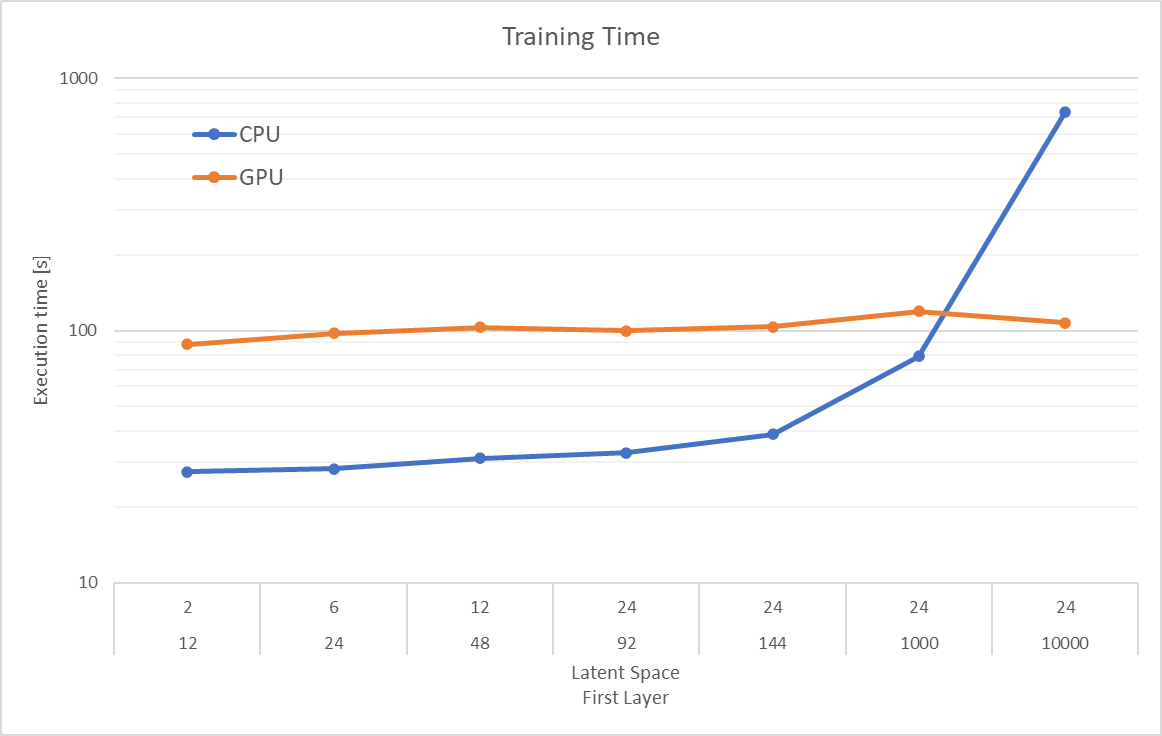 CPU
AMD Ryzen 5 5600U
6 core, 12 Logic processor
GPU
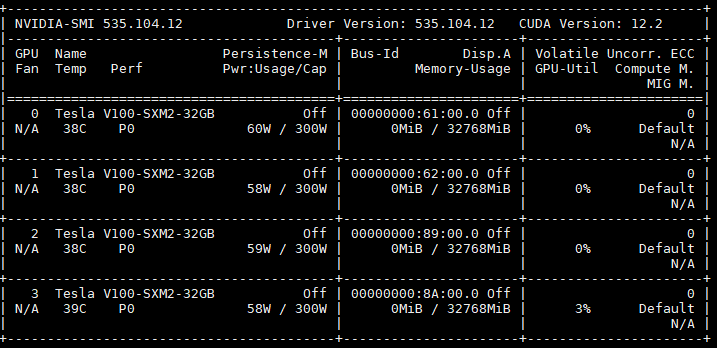 Used Model
More Realistic Scenario
what we're looking for developing.
Available hardware
Server 3
Server 2
Server 1
2 ALVEO V70 FPGA
 Board
Frame Router
Data Generation
Compression
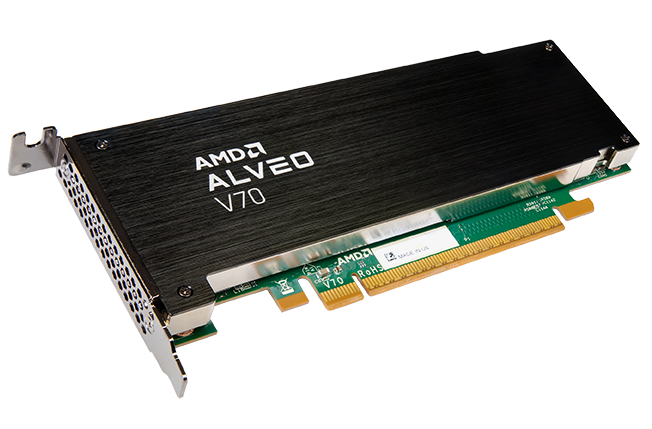 Server 4
Decompression
&
Analisys
Data Generation
Compression
4 Server DELL C6400
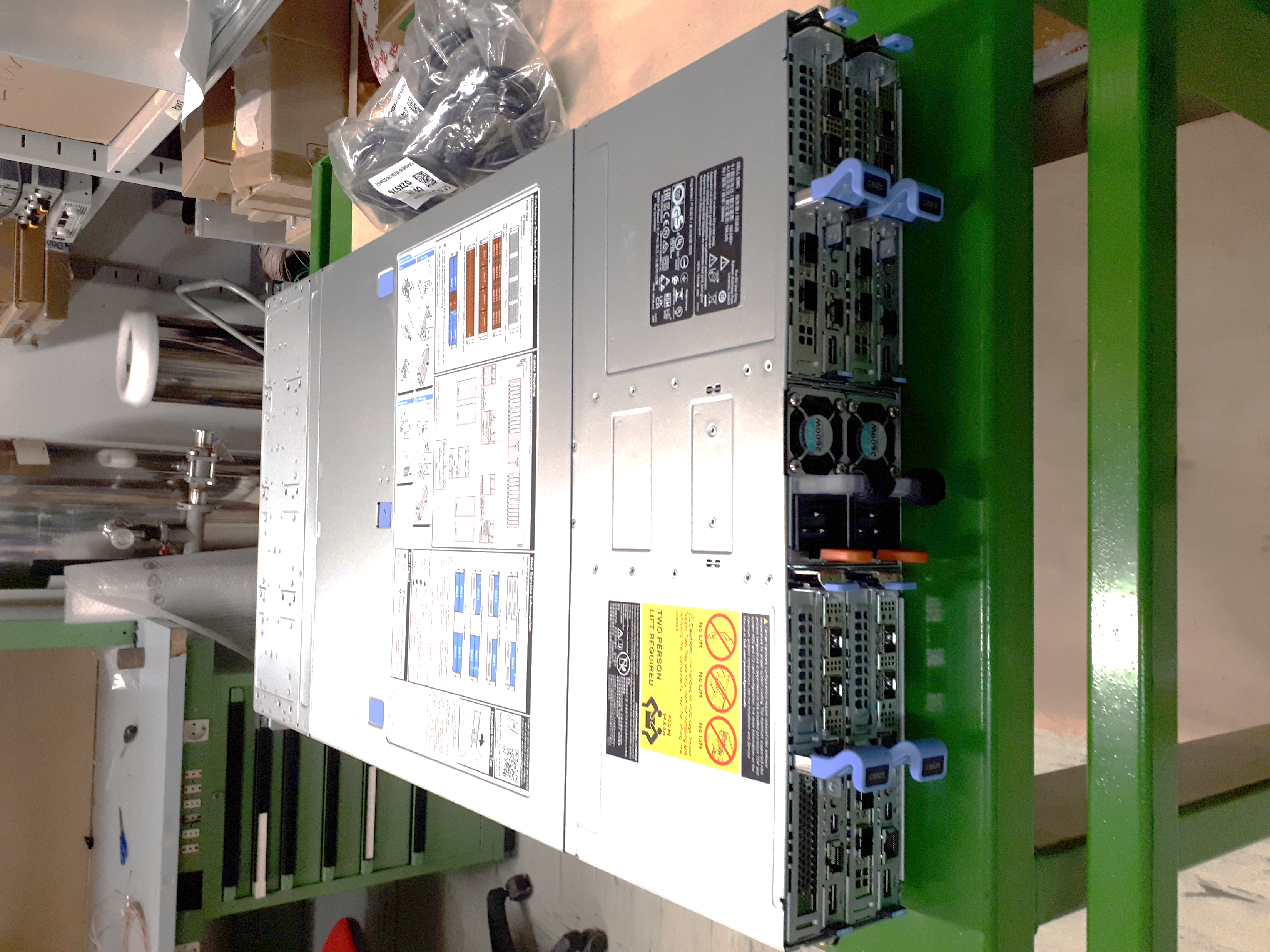